A jó gyakorlatok átvétele
Mivel érdemes foglalkozni?
a turizmus típusai-sokasság
Vidéki turizmus, falusi -természeti környezet
Agro turizmus-természeti környezet
Eco turizmus-természeti környezet
Bor turizmus-természeti környezet
Cyclo turizmus-természeti környezet
Örökségturizmus, tematikus utak, kulturális útvonalak
Örökségipar
Alkotómunka-műhelyek.......
Helyi turizmus fejlesztés
segít megérteni a turizmus helyi közösségekre és régiókra gyakorolt hatásait, növeli a gazdasági és társadalmi hasznokat
Élő helyszínek és programok-Fontos a kreatív és izgalmas interpretáció! Vonjuk be a látogatók minden érzékét!
Mindig a helyi adottságok és lehetőségek határozzák meg, mire van szüksége, és mire képes az adott térség, mikrócég
Vidéki –Tájház, TanYA,..
Mi az ami jó
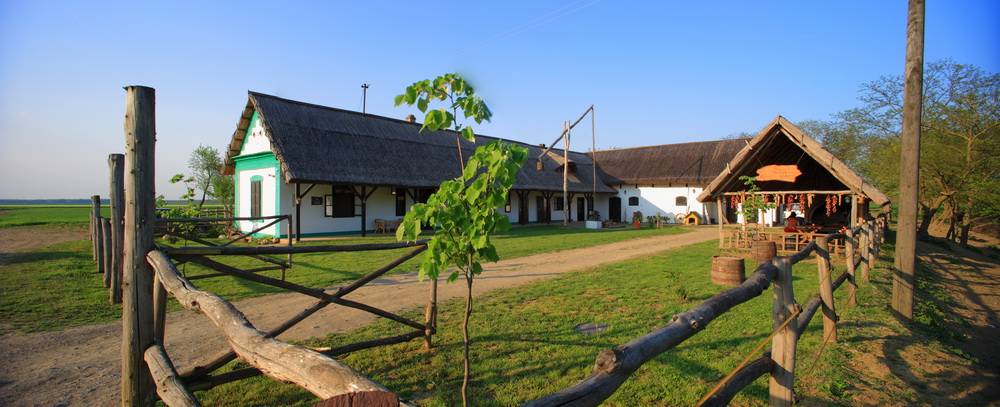 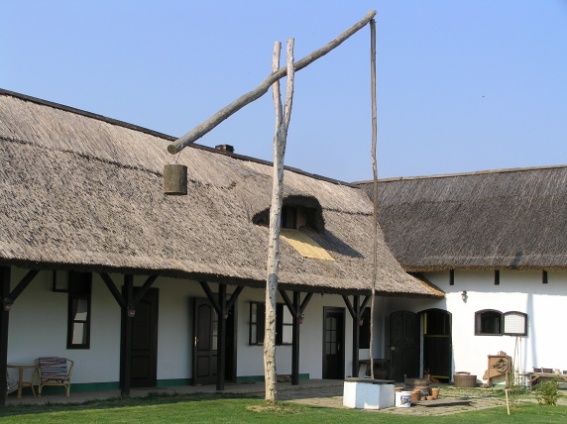 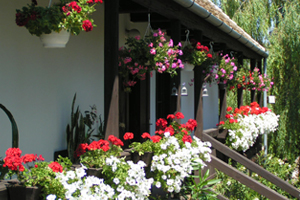 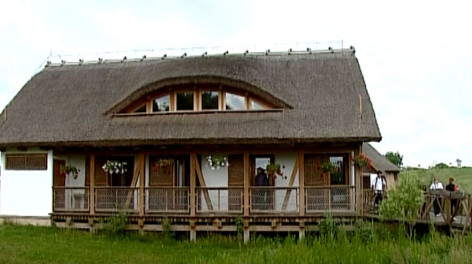 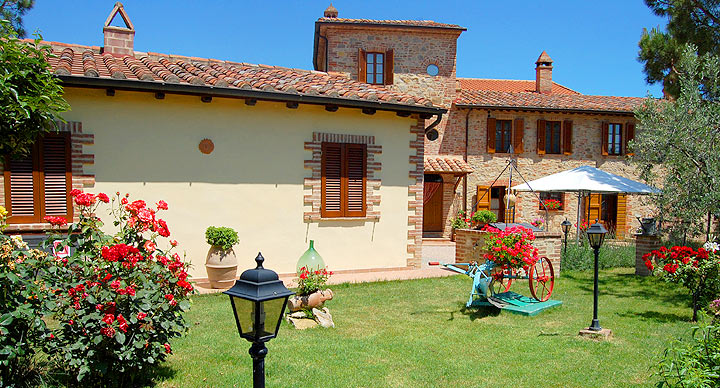 Mi az ami Nem
A háztartás modern részei nem adják az egyediség és hagyomány benyomását. Például szükségük van rájuk díszítés-  régi téglák.
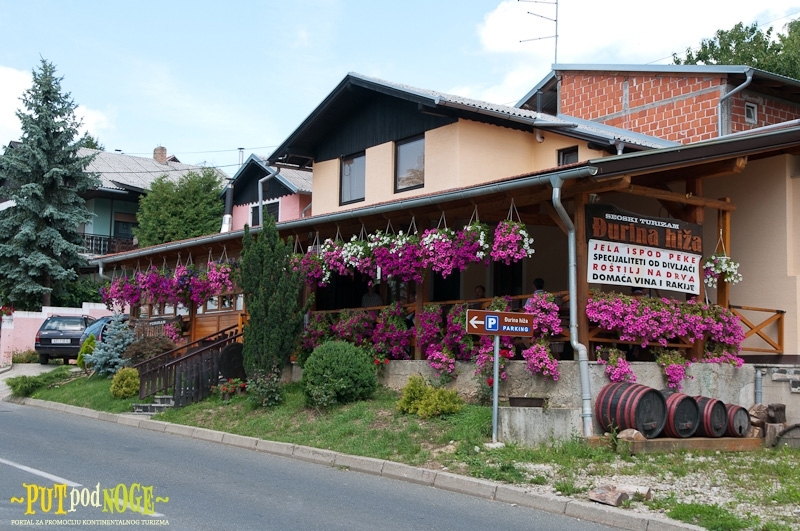 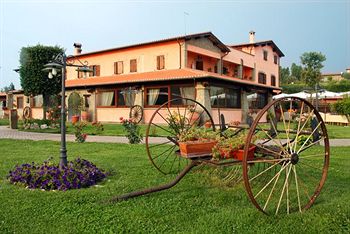 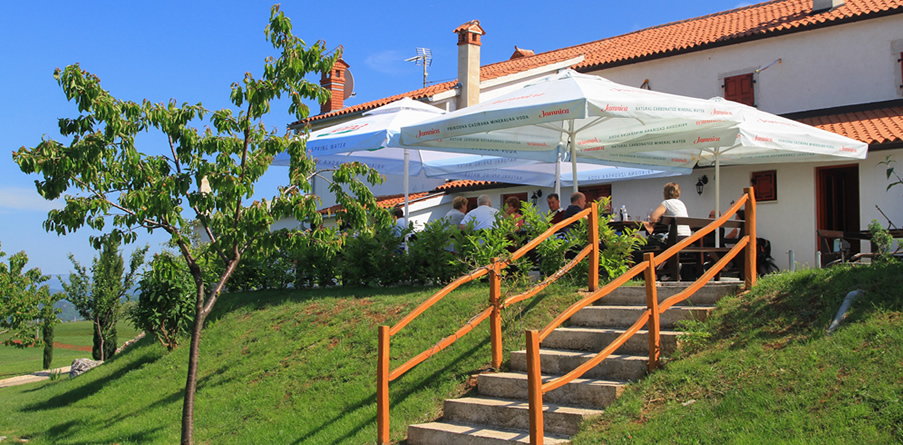 Mit tudunk Nyujtani- hagyományos vagy újszerü
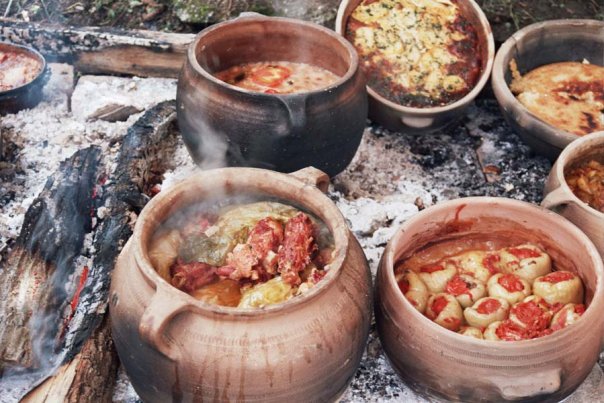 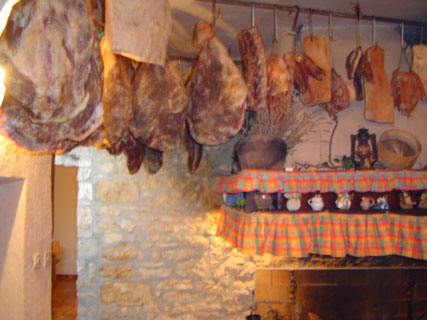 Gasztronómia
Lovaglás, túrák...
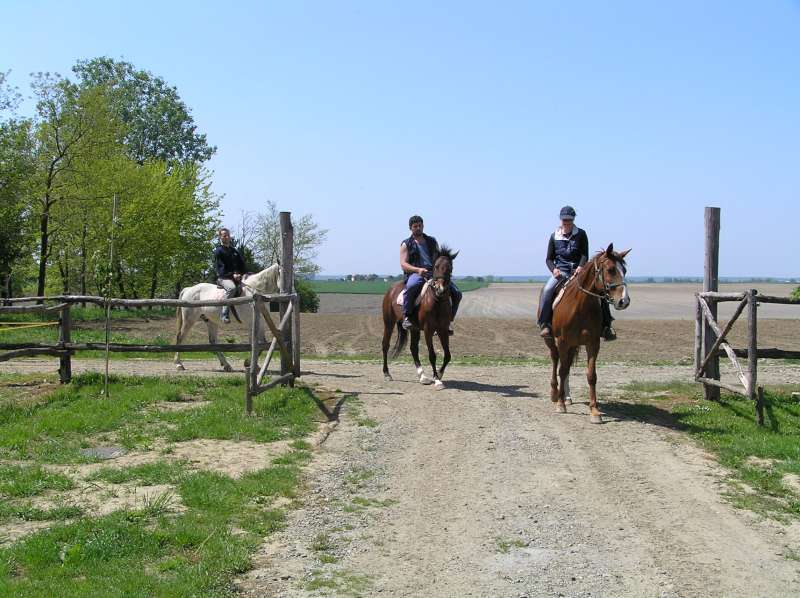 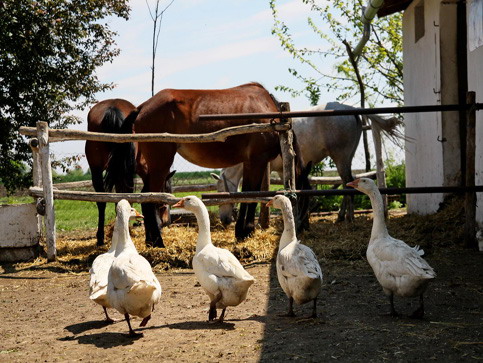 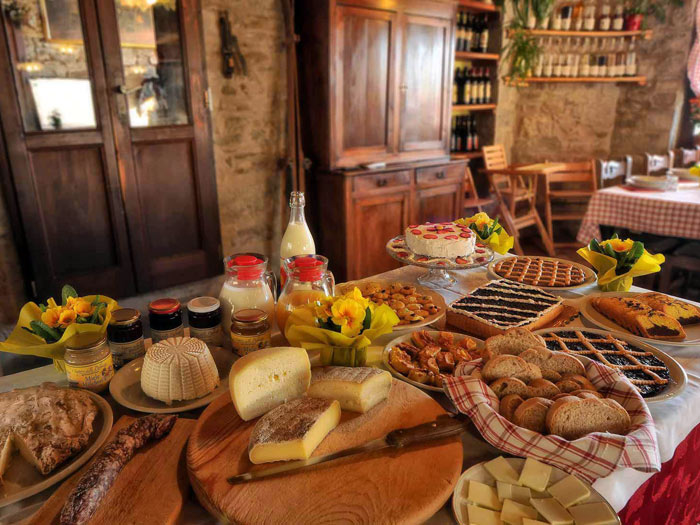 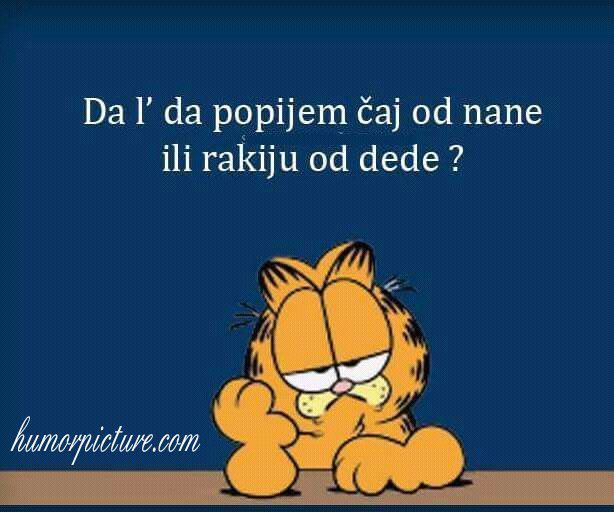 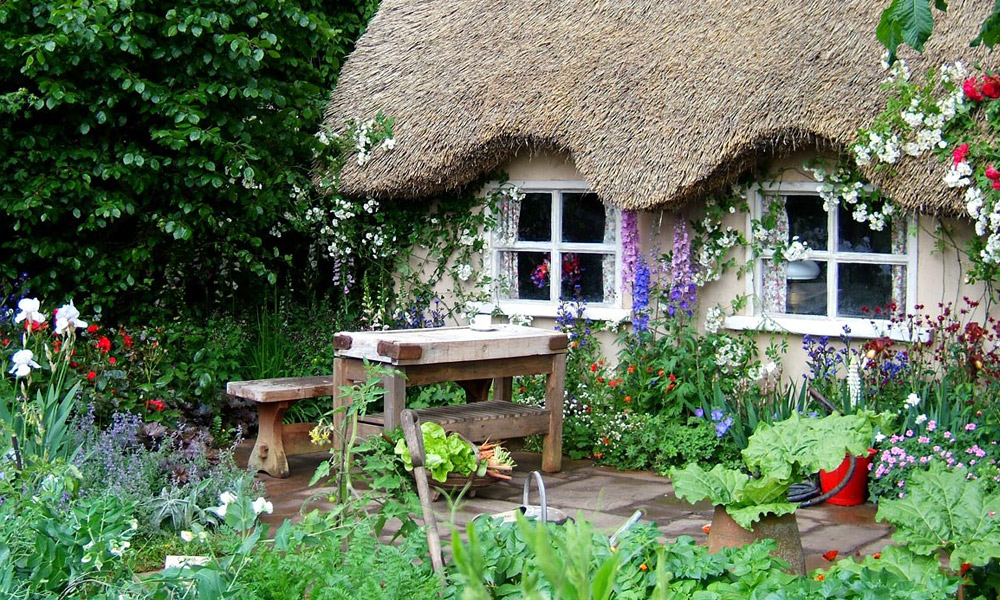 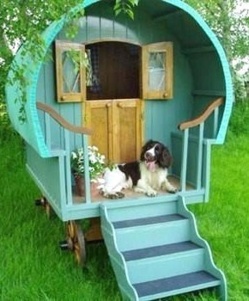 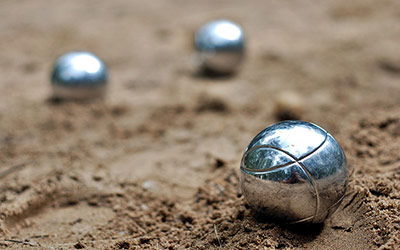 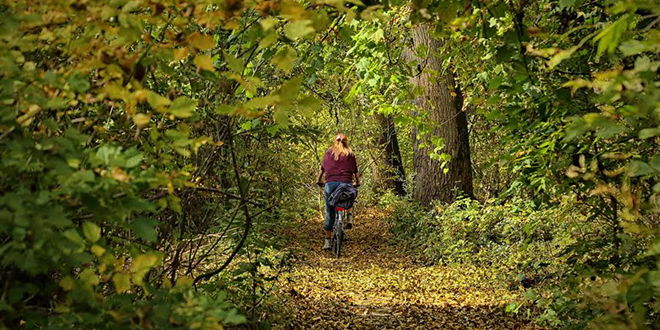 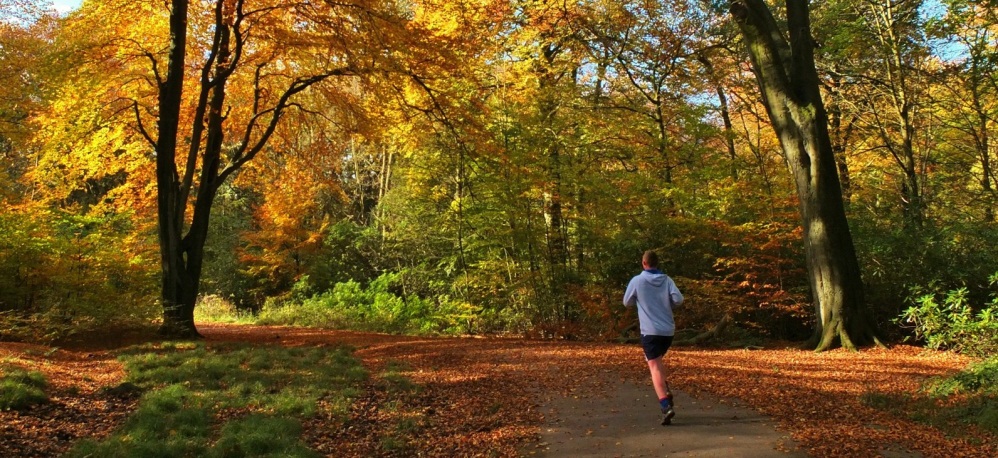 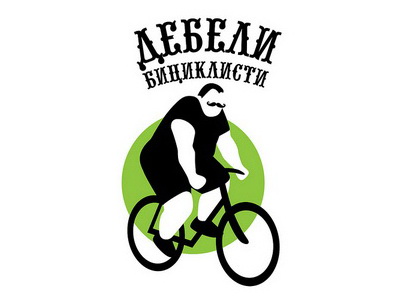 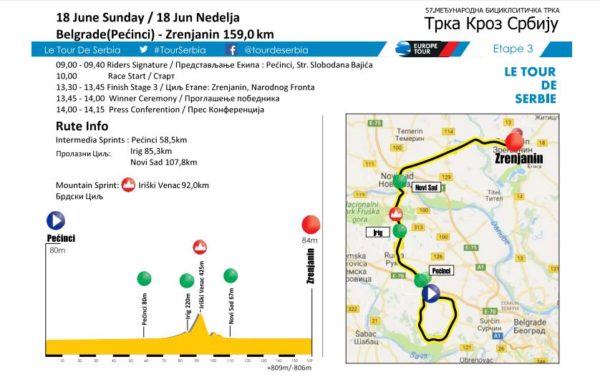 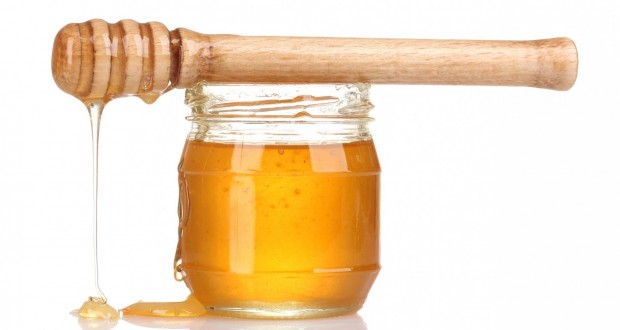 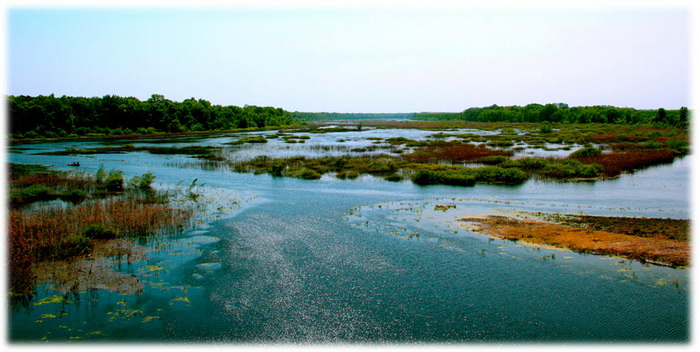 ECO
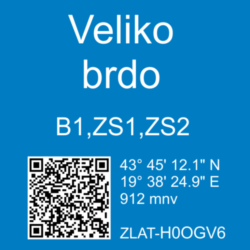 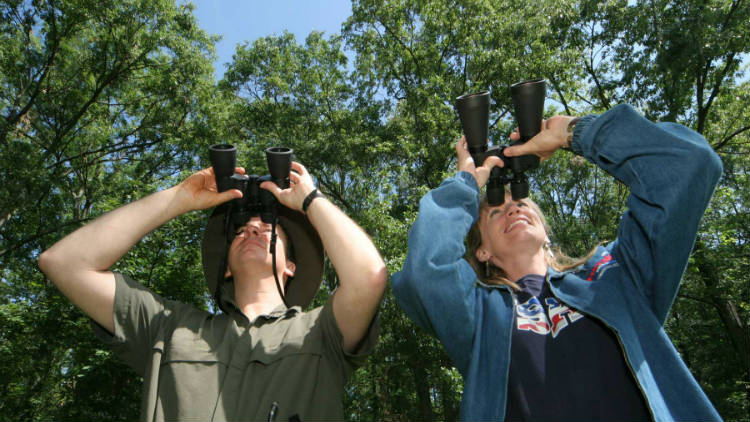 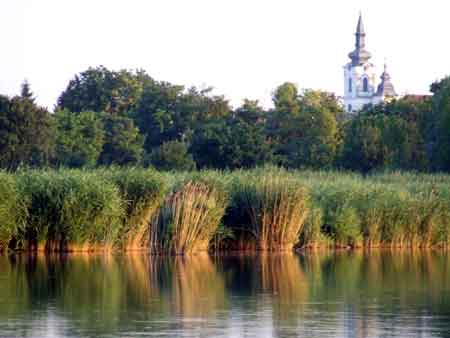 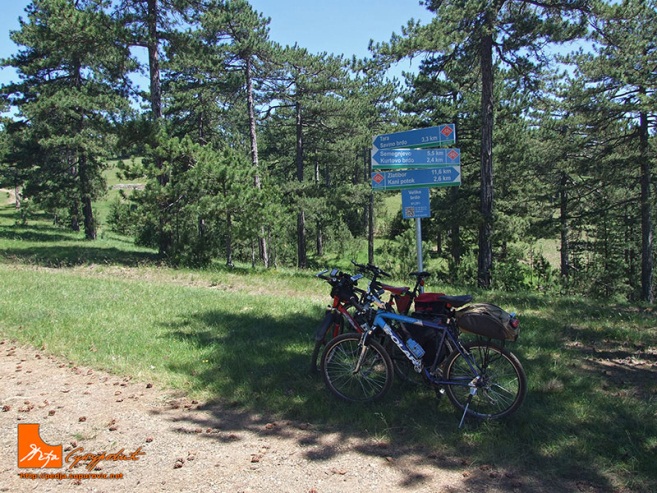 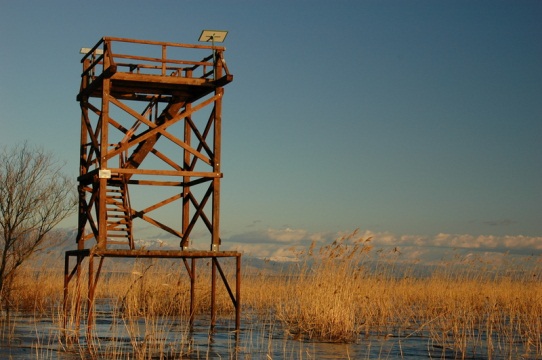 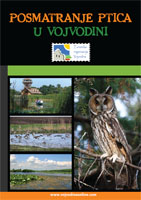 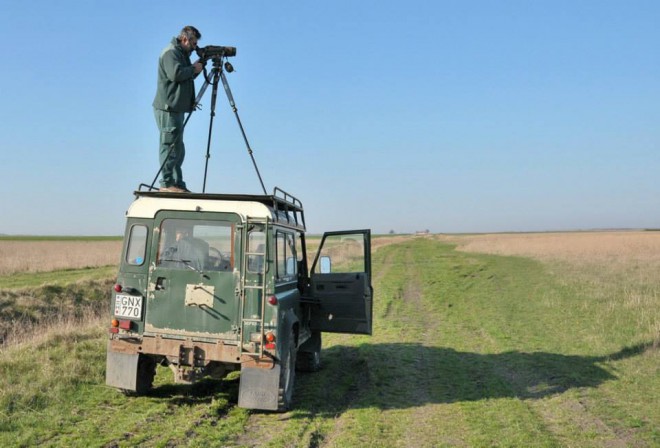 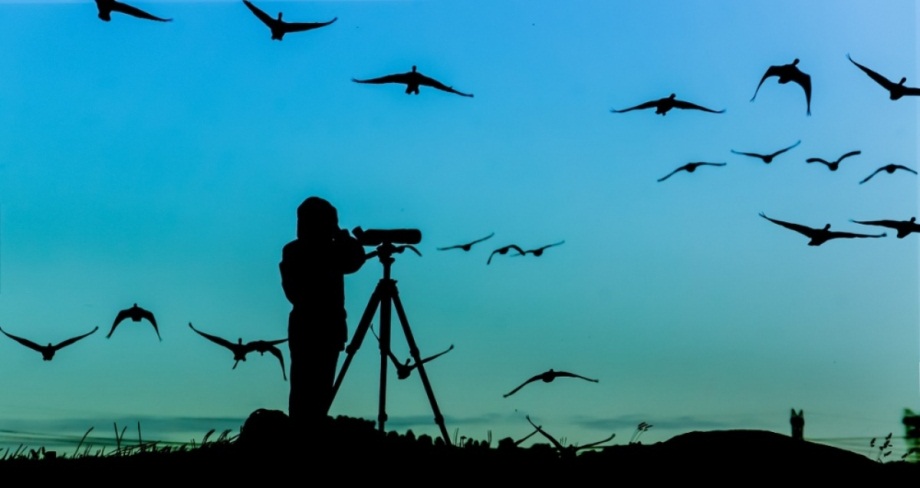 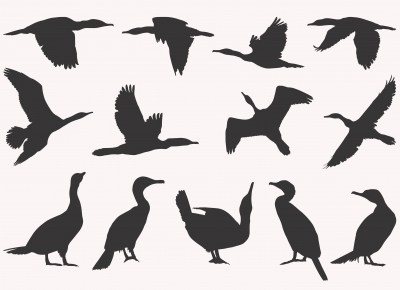 TÁJ HÁZ
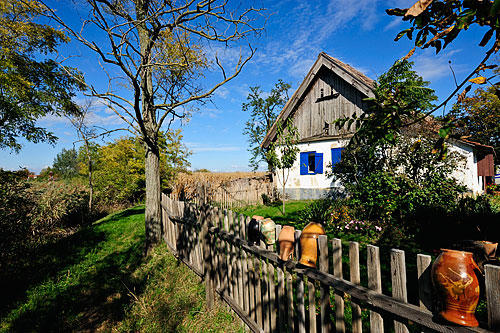 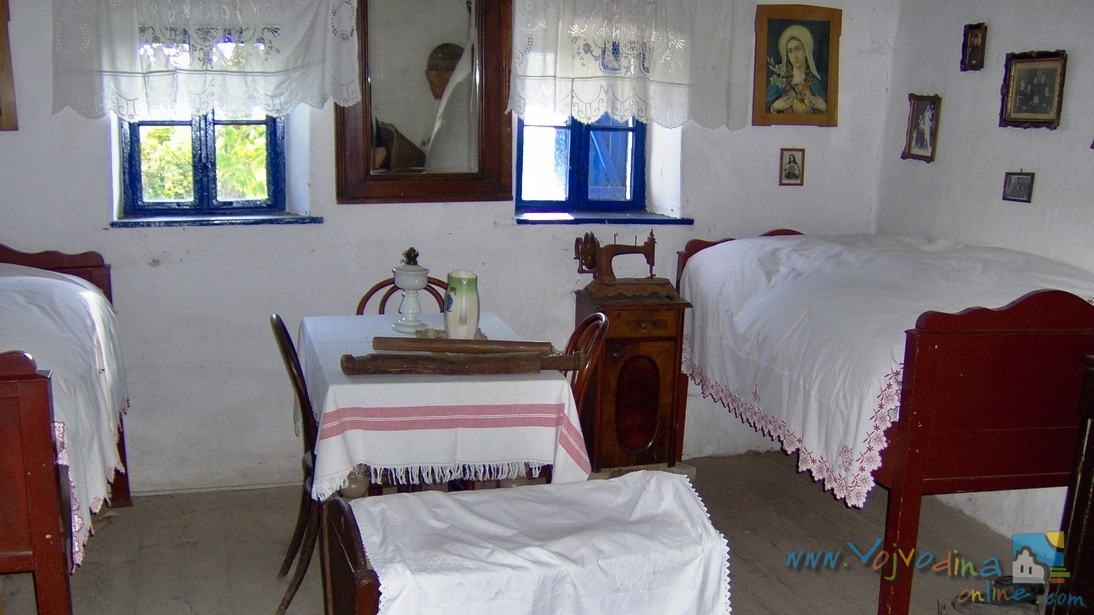 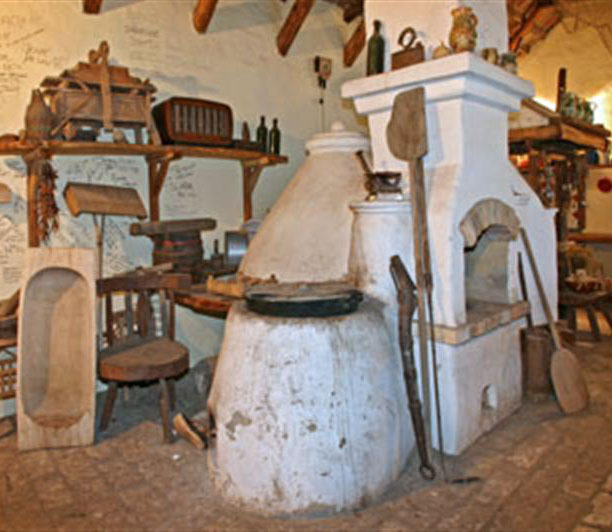 mi a hagyomány
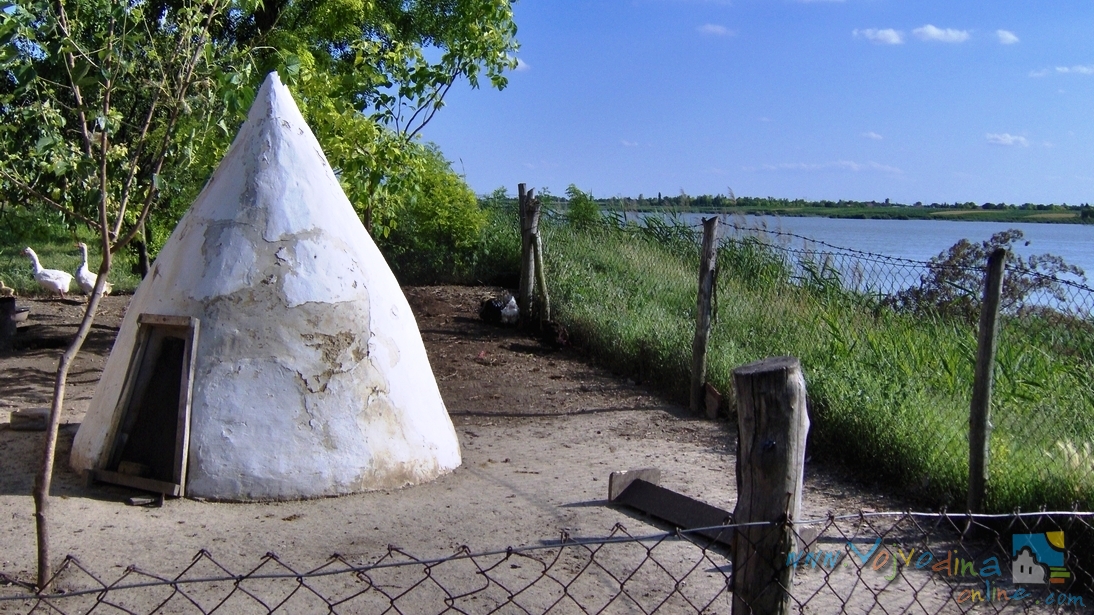 Bor Út
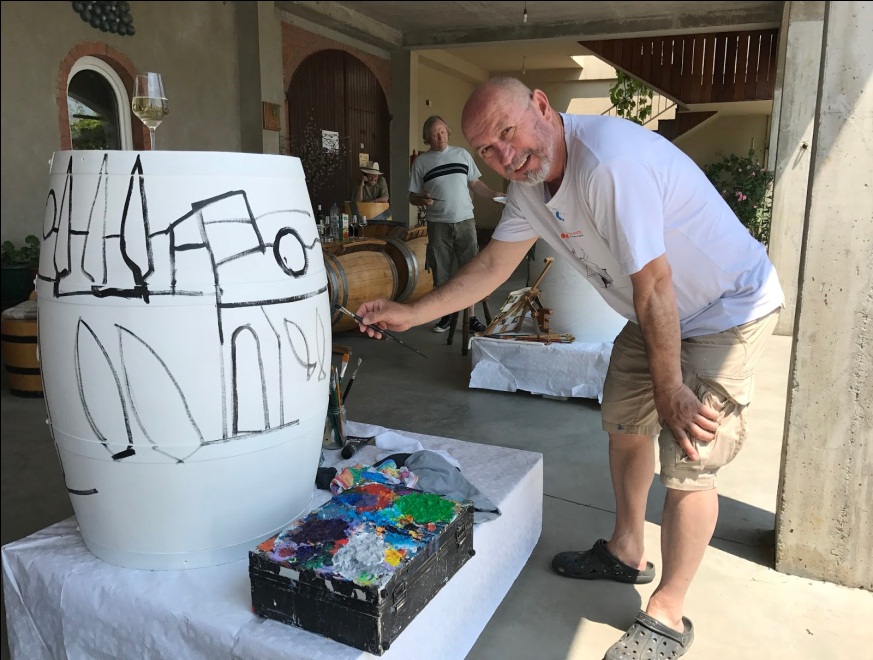 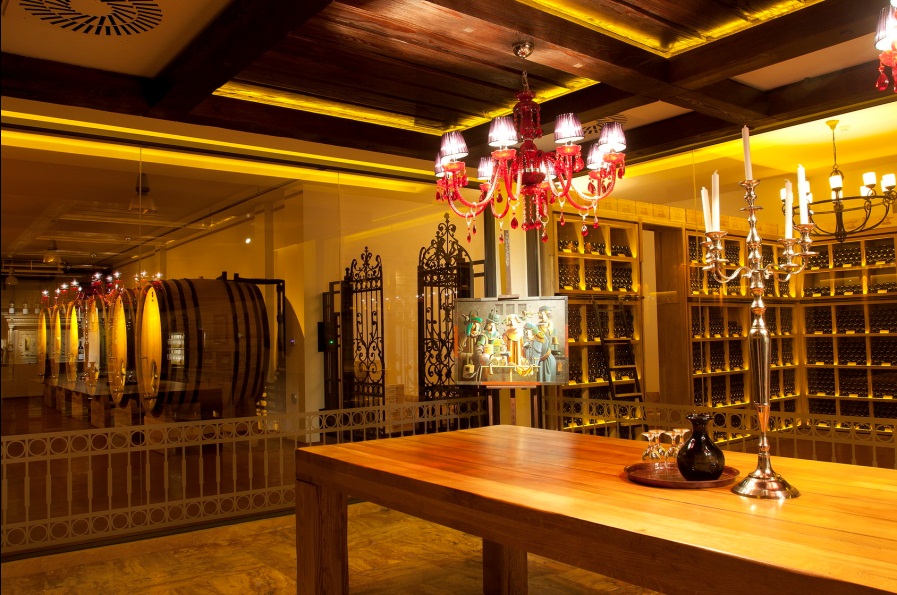 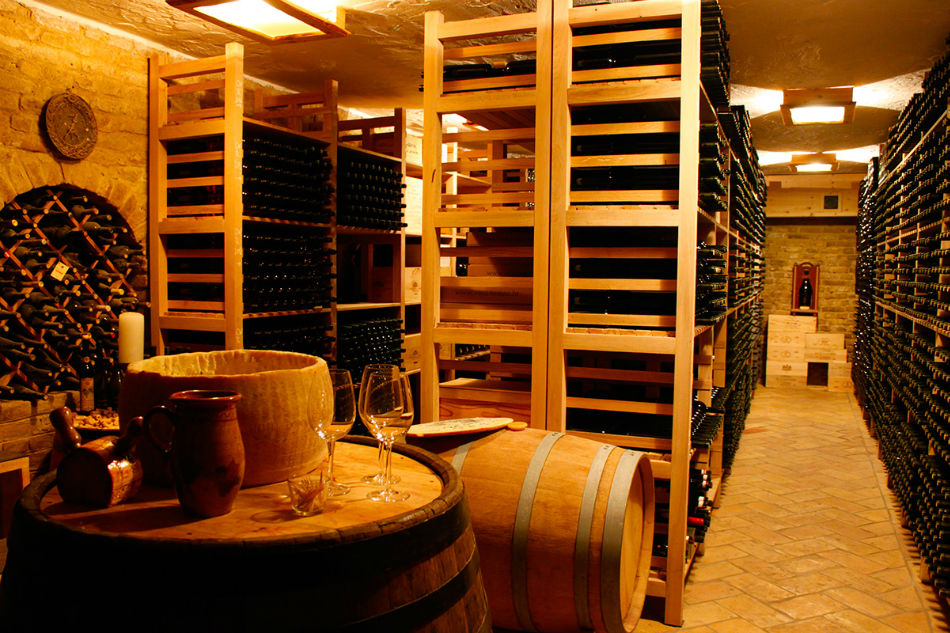 Bor Futó verseny
PÉLDÁK TOSCANA, ISTRIA,
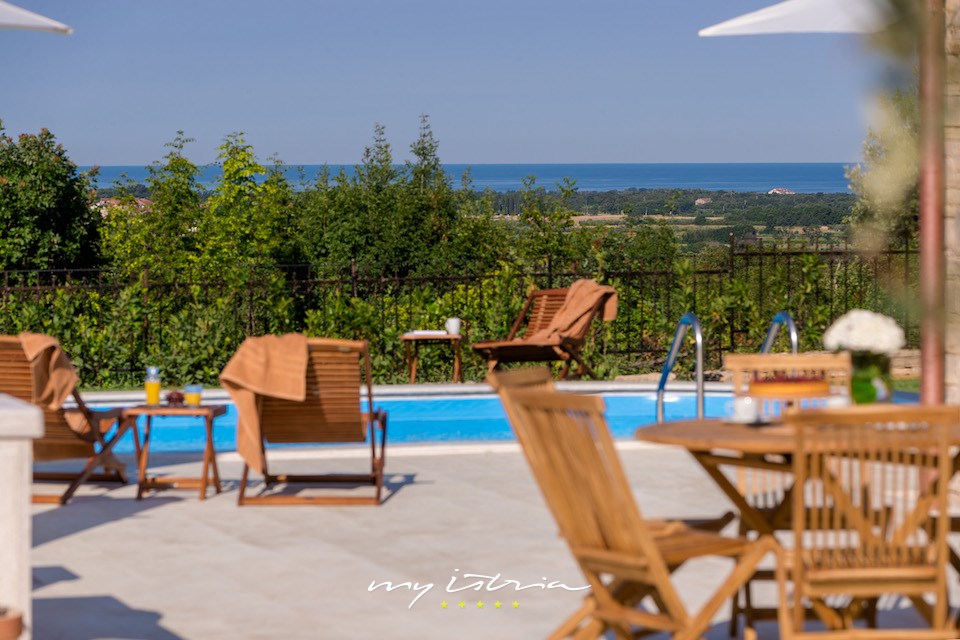 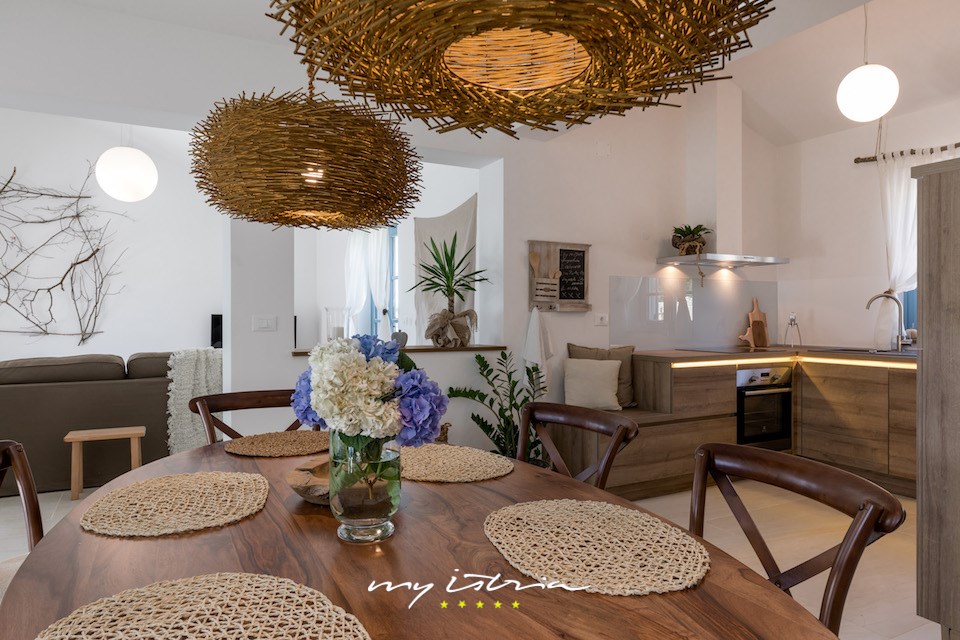 egyszerű természetes anyagok
TÁJ TOSCANA
Búzamező bÁCSKA
TOSCANA:PANNONIA
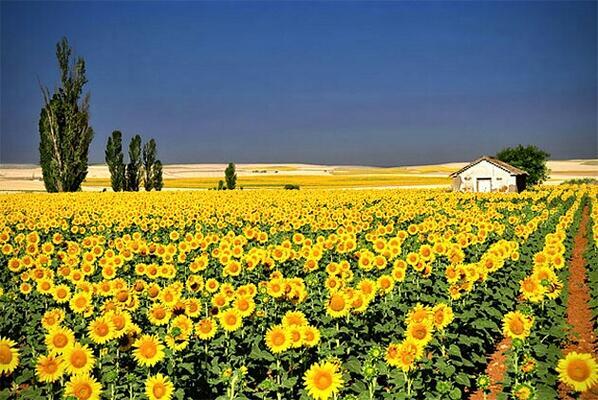 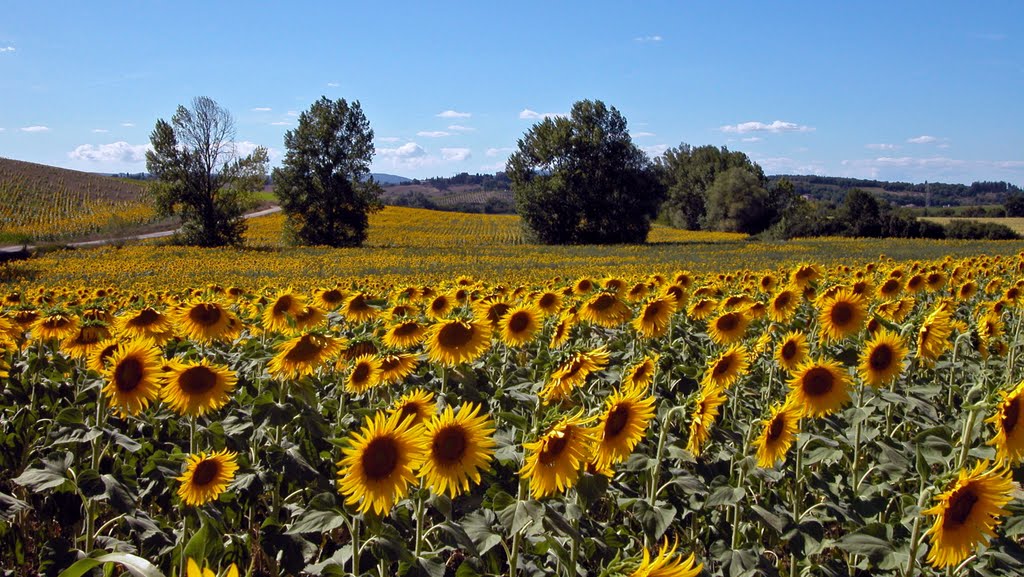 Provence
Égyszerü
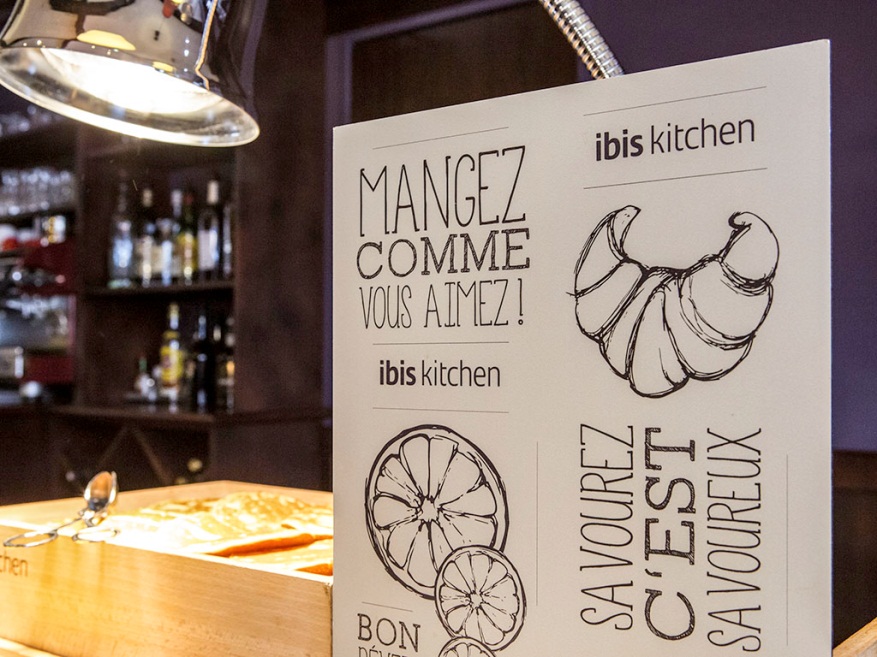 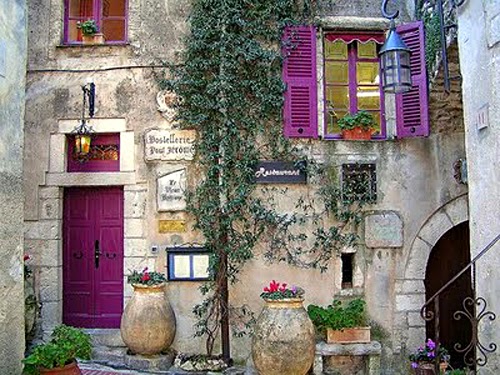 HOTEL Villa
ISTRIA
AgROTURIZMUS
Ötletek:Aludj a szalmáN
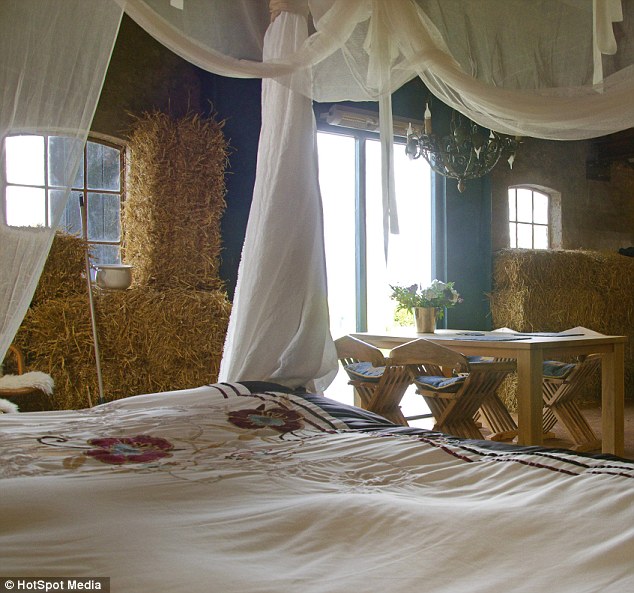 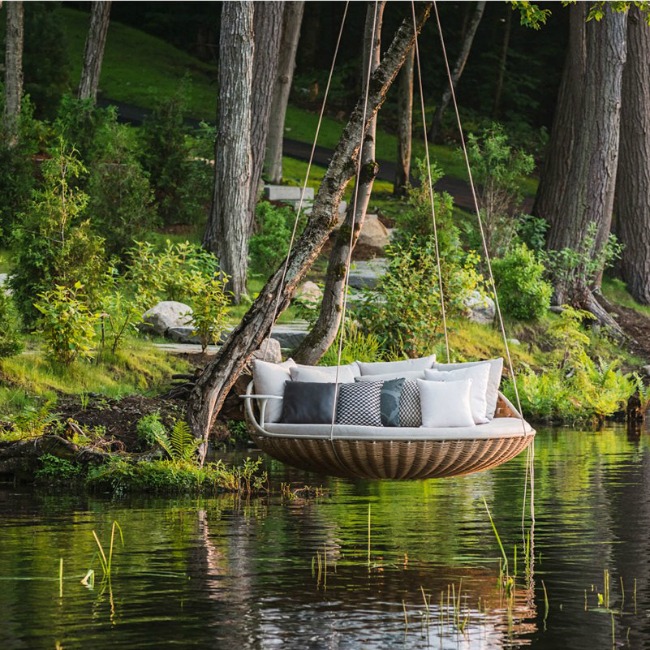 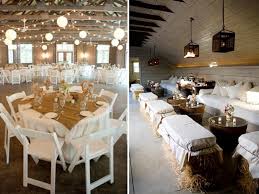 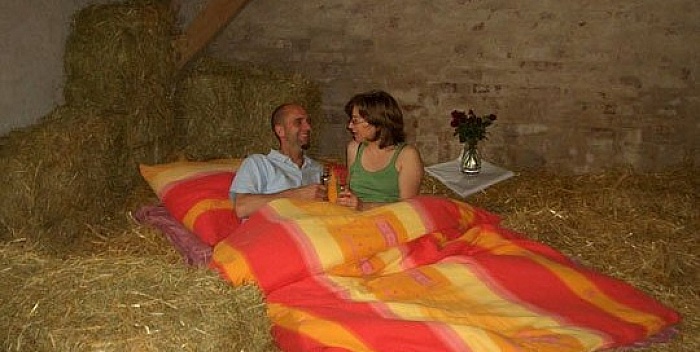 Homok+Caffe
Víz Mellett
JÓ SzorakozÁs
Homok van Böven
VÁROSI OÁZIS
FolyÓ
Berlini Képek
Asatások
A kishorgosi Árpád-kori templom és temető
Természetjáró Egyesület Magyarkaniza
I. Barátság Kerékpártúra
Délelőtt: déli kör - Magyarkanizsa - Ilonafalva (Zimonjić) - Velebit - Újfalu - Orom - Völgyes - Tóthfalu - Oromhegyes - Adorján - Magyarkanizsa (65 km)
Lazuljunk együtt avagy kerékápártúra kicsiknek és nagyoknak: Nyugi túra a tavaly felújított ilonafalvi (V. Zimonjić) fürdőhelyre, a folyamatban levő munka...
FürdŐ
Magyarkanizsai Íjászkör hagyományőrzés
Az Ötlett TéSZI AZ ÉLMÉNYT
Lanji Hnis Izabel
izabellanji@gmail.com
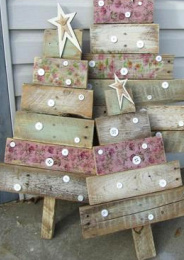